BC STUDENT EMERGENCY FUND
Funds raised total approx. $43,000 through community donations and BC Foundation Board match
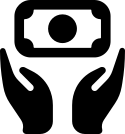 Nine students have been nominated and funded, and $20,000 of aid has been distributed-mostly to help with housing costs
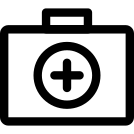 ONE-YEAR UPDATE 5/10/21
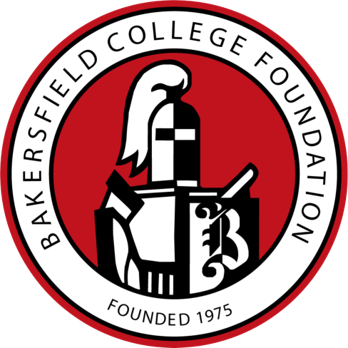 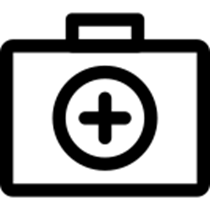 Recipients must be nominated by a staff of faculty member
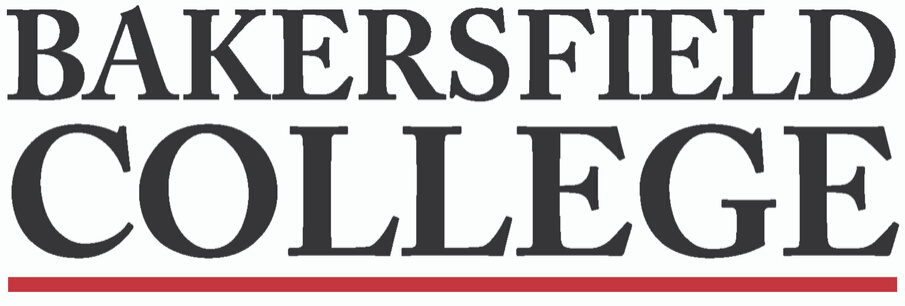 BC STUDENT EMERGENCY FUND
We anticipate that the need for this emergency funding will increase once we are back on campus together
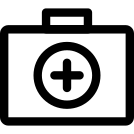 The goal is to build this fund up so that it is available to our students effected by the pandemic and beyond
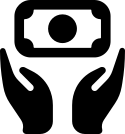 ONE-YEAR UPDATE
5/10/21
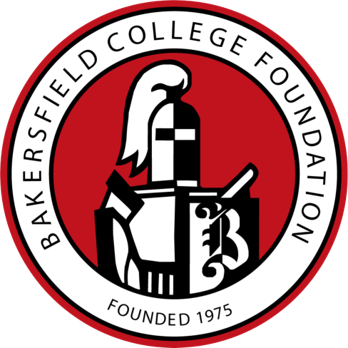 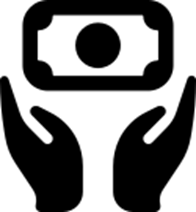 Funds are available as a one-time emergency grant to students
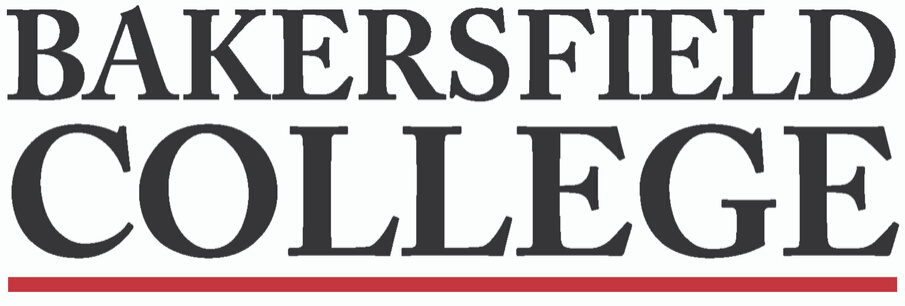 BC STUDENT EMERGENCY FUND
Funds support student emergency grants for educational-related expenses and more!
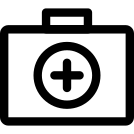 DONATE NOW at SupportBC.org or set up a convenient payroll deduction
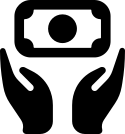 DONATE NOW AT
SUPPORTBC.ORG
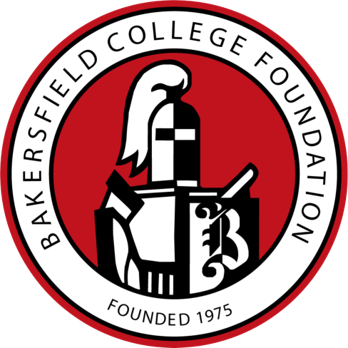 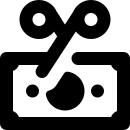 CARES Act provides a $300 above the line tax deduction
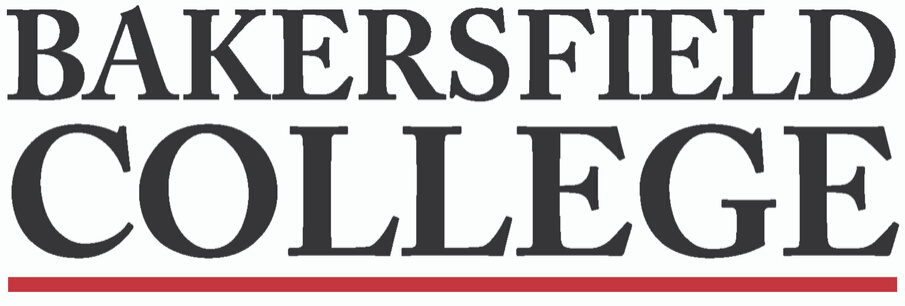 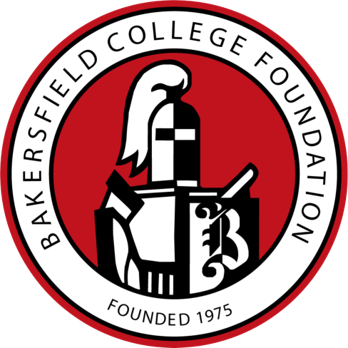 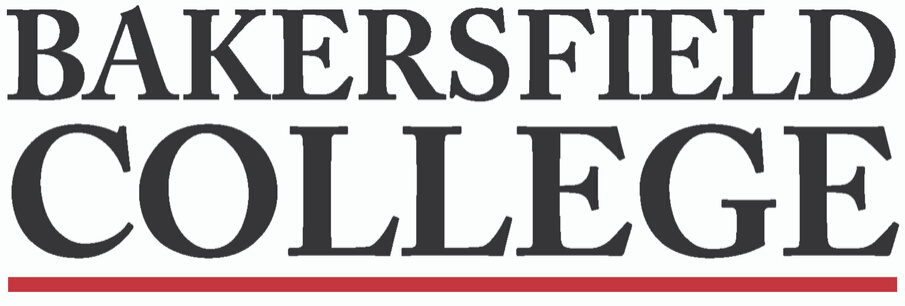 SUPPORT THE
BAKERSFIELD COLLEGE STUDENT EMERGENCY FUND
DONTATE NOW AT SUPPORTBC.ORG
OR CONTACT
FOUNDATION@BAKERFIELDCOLLEGE.EDU